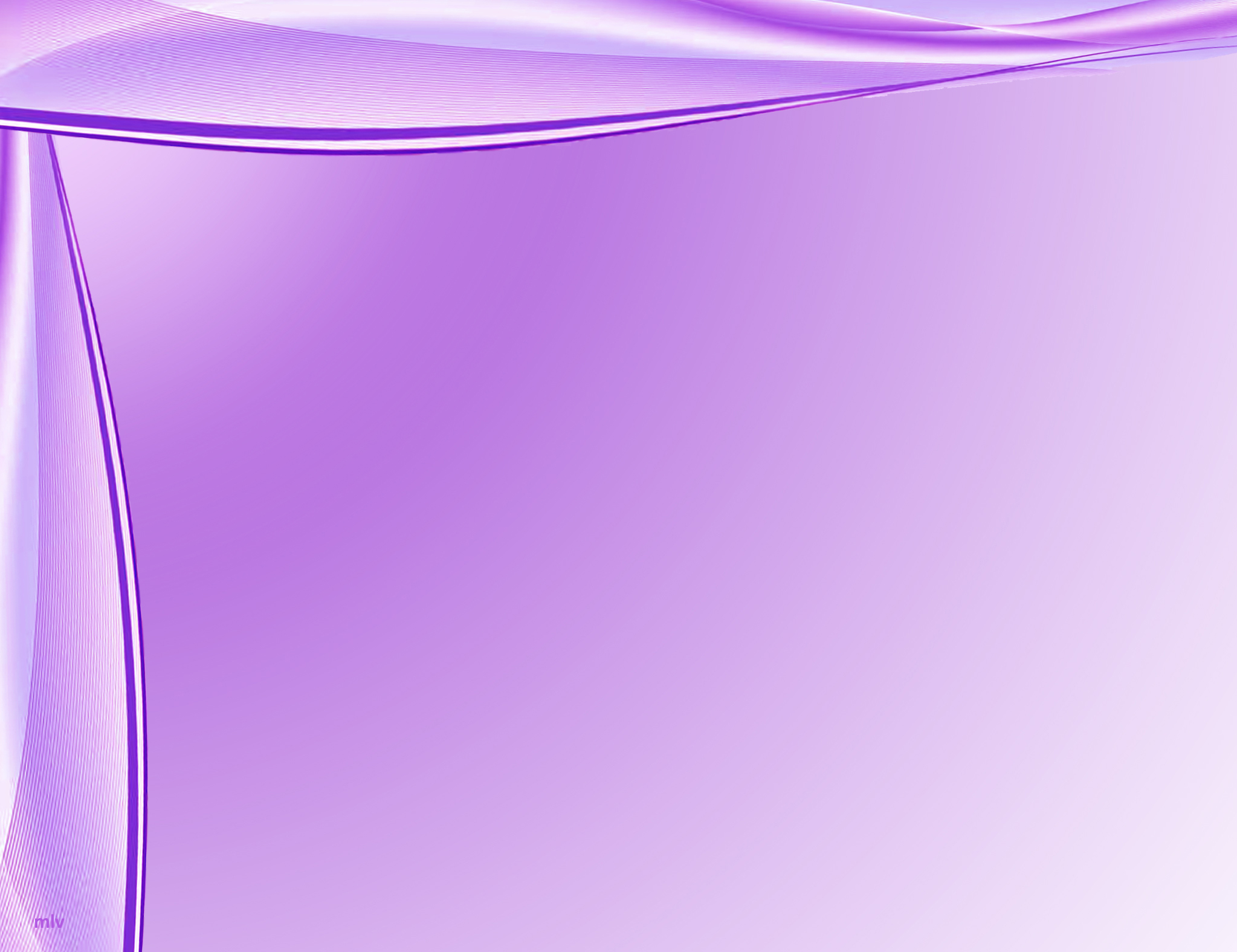 Муниципальное автономное дошкольное образовательное учреждение детский сад №3 «Светлячок»
«Мы дошкольниками были,Мы ходили в детский сад.
А теперь, а теперьОткрывай нам, школа, дверь!»
Преемственность дошкольных учреждений и школы.
Воспитатель:
                               М.М. Чагина – I кв. категория
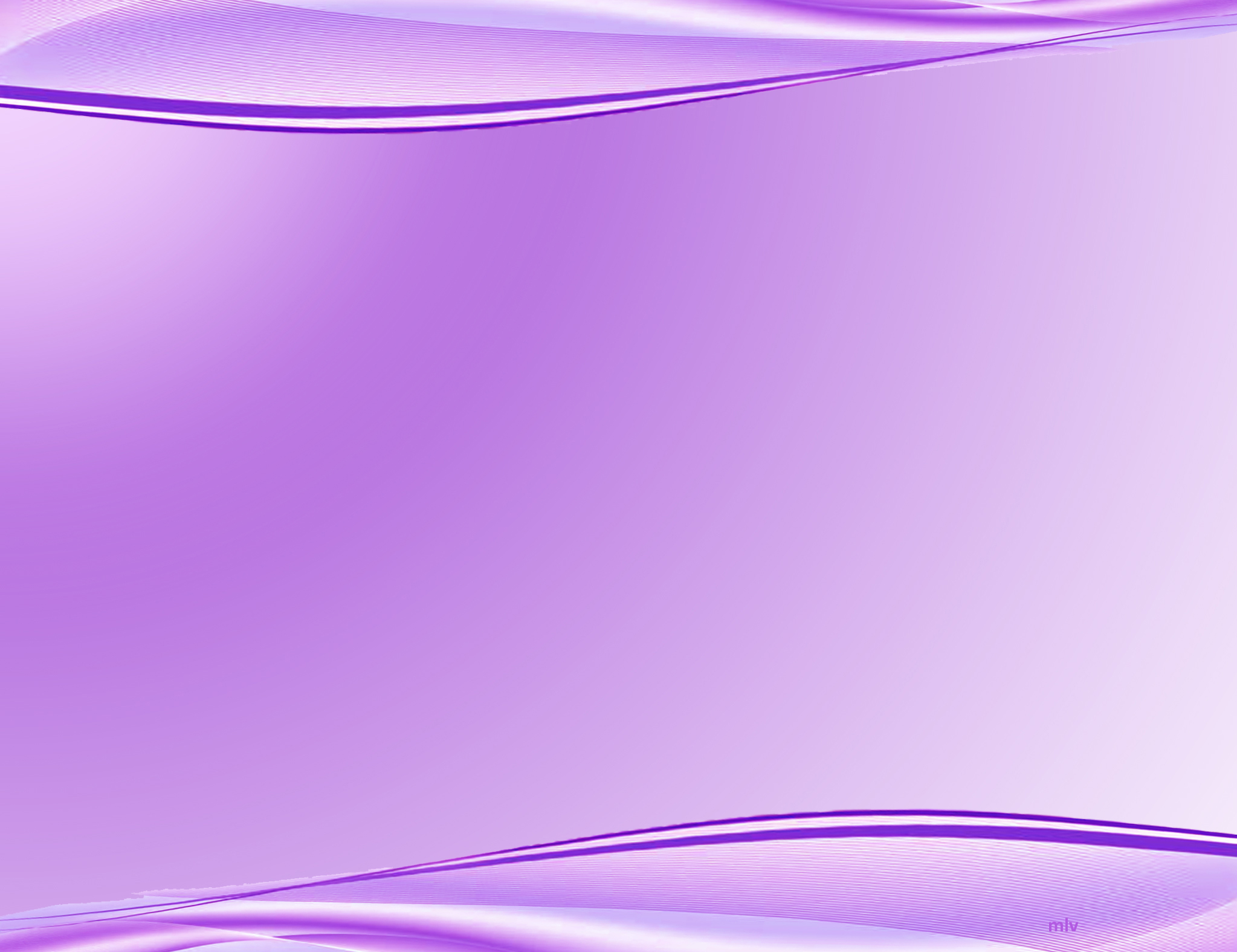 «Быть готовым к школе – не значит уметь читать, писать и считать.
Быть готовым к школе – значит, быть готовым всему этому научиться» 
                                                     Л.А. Венгер
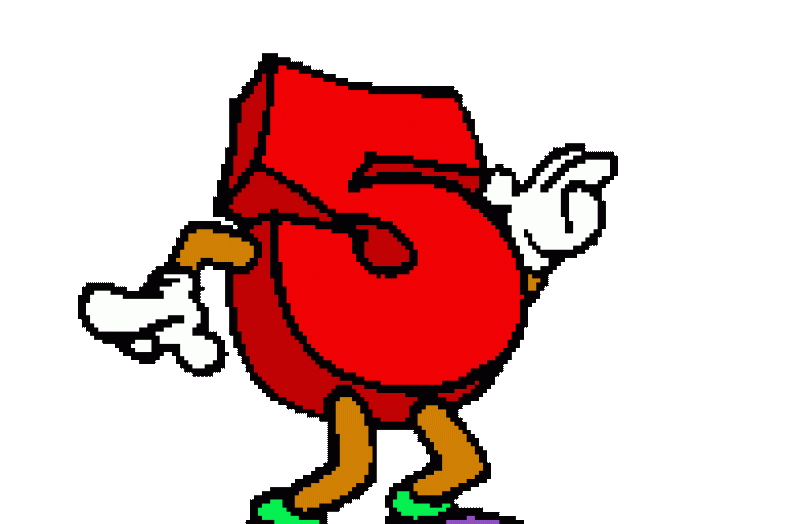 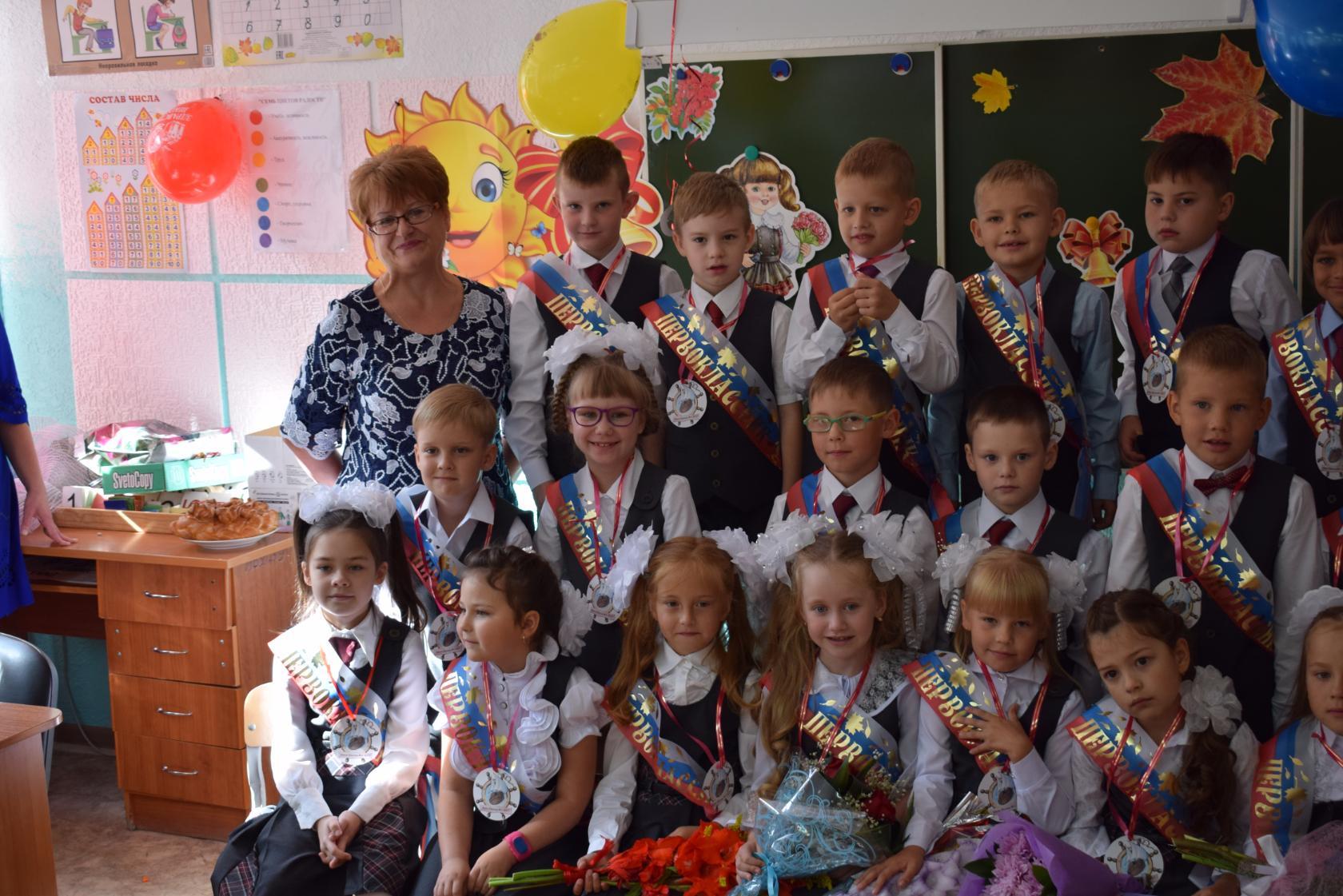 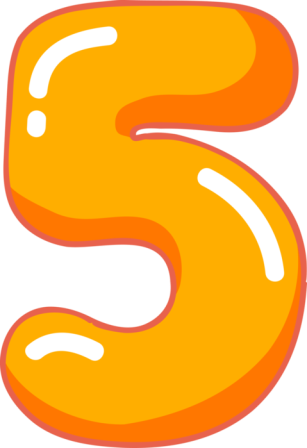 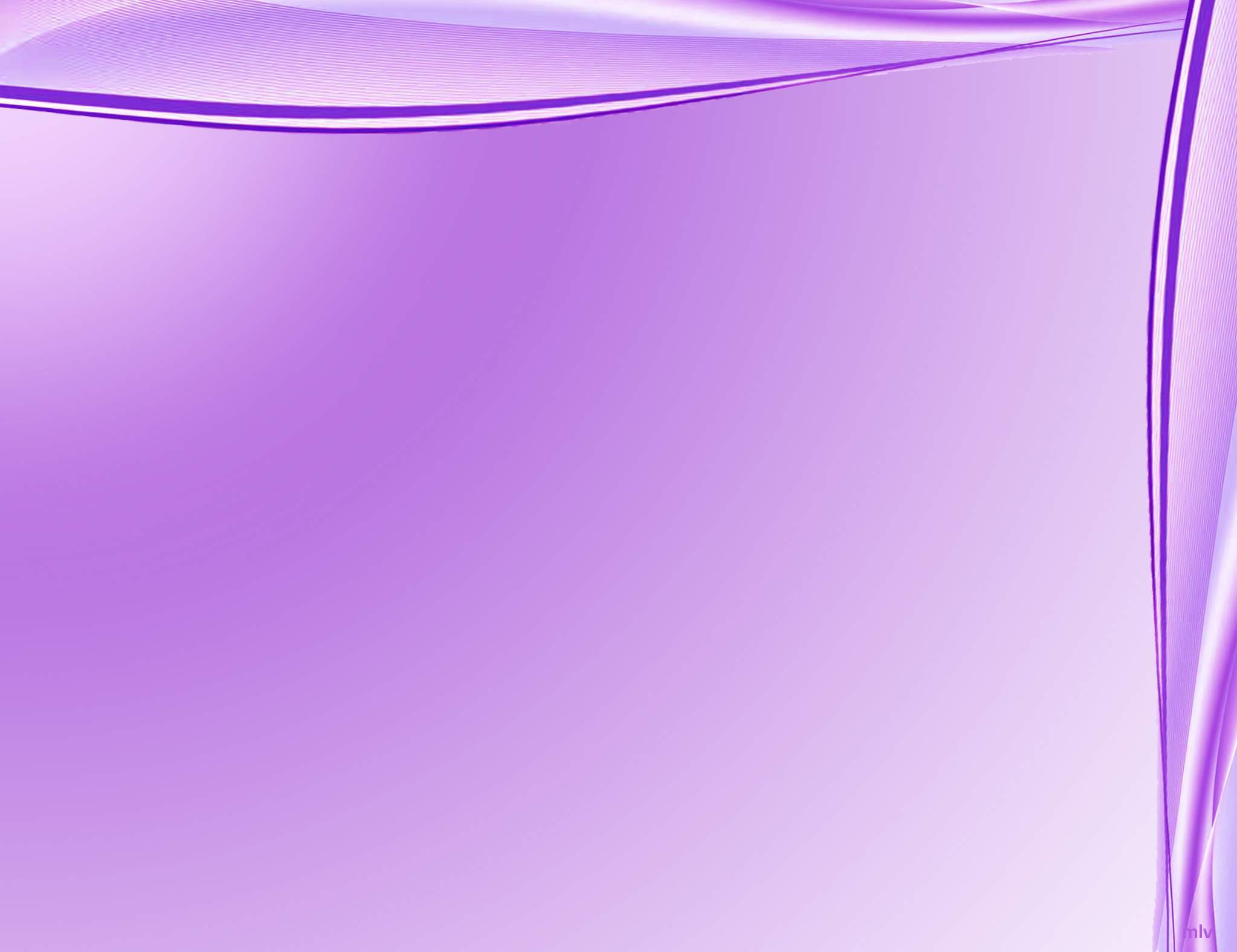 1 сентября – День знаний 
(МАСОШ № 1)
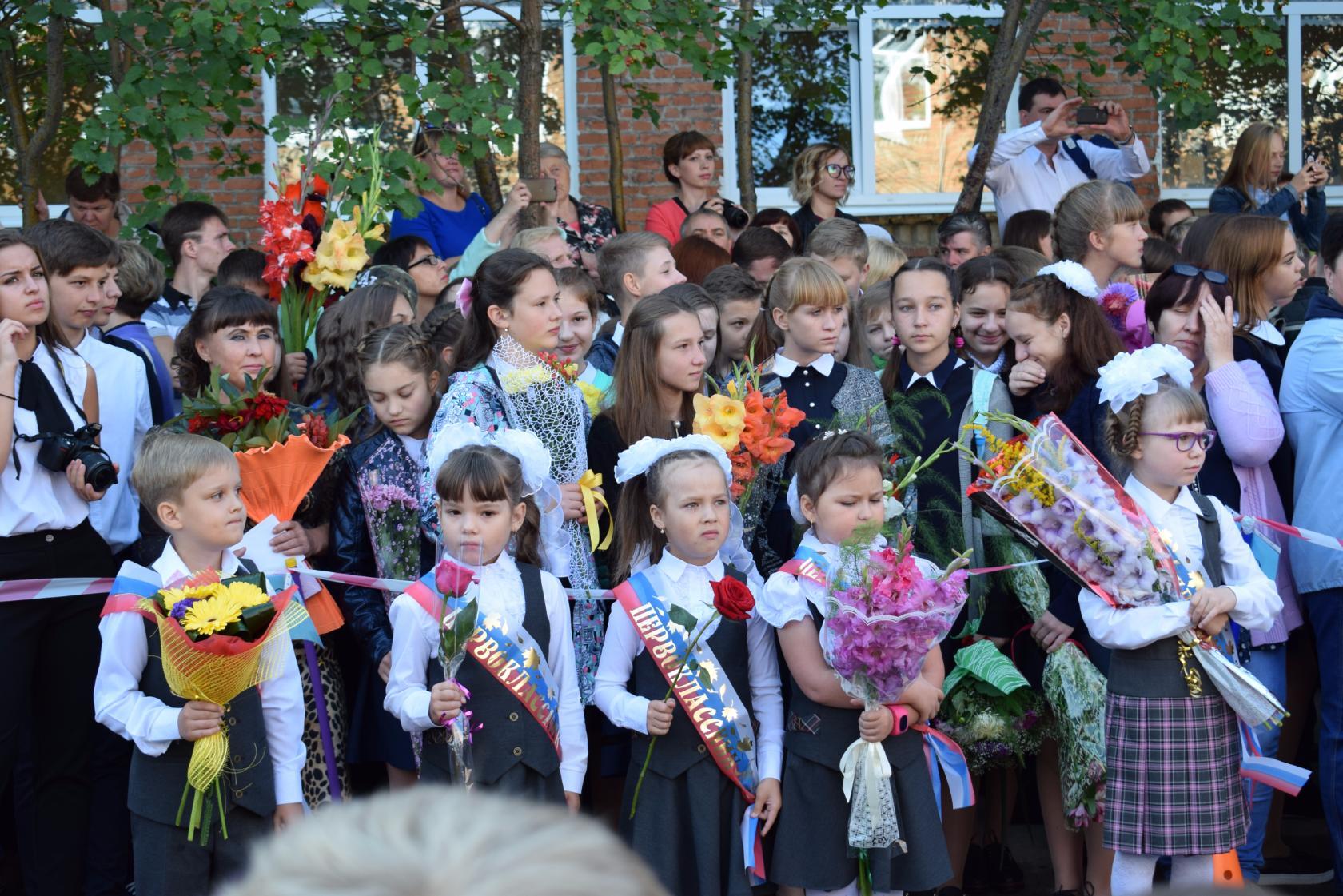 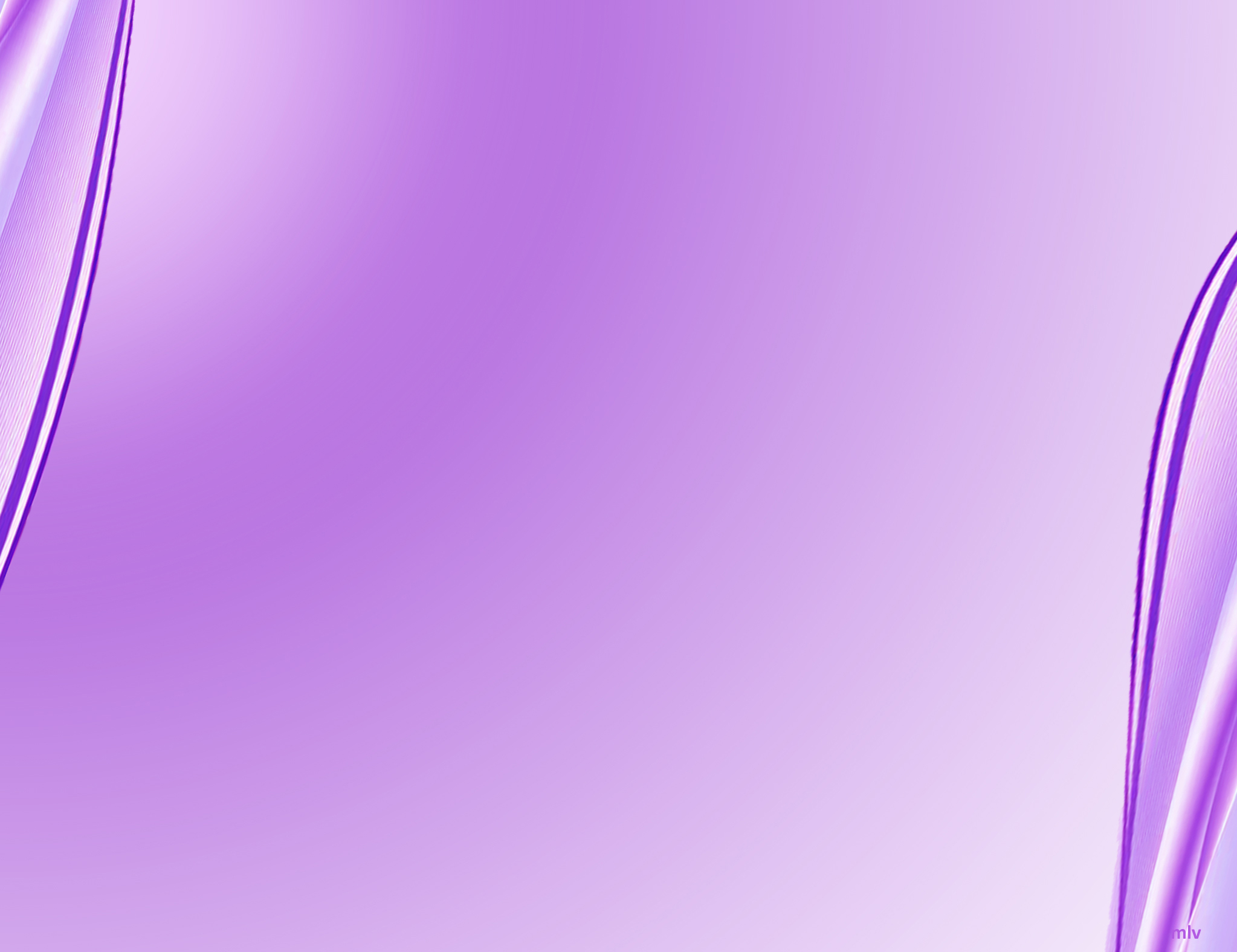 1 сентября – День знаний
(МАСОШ № 1)
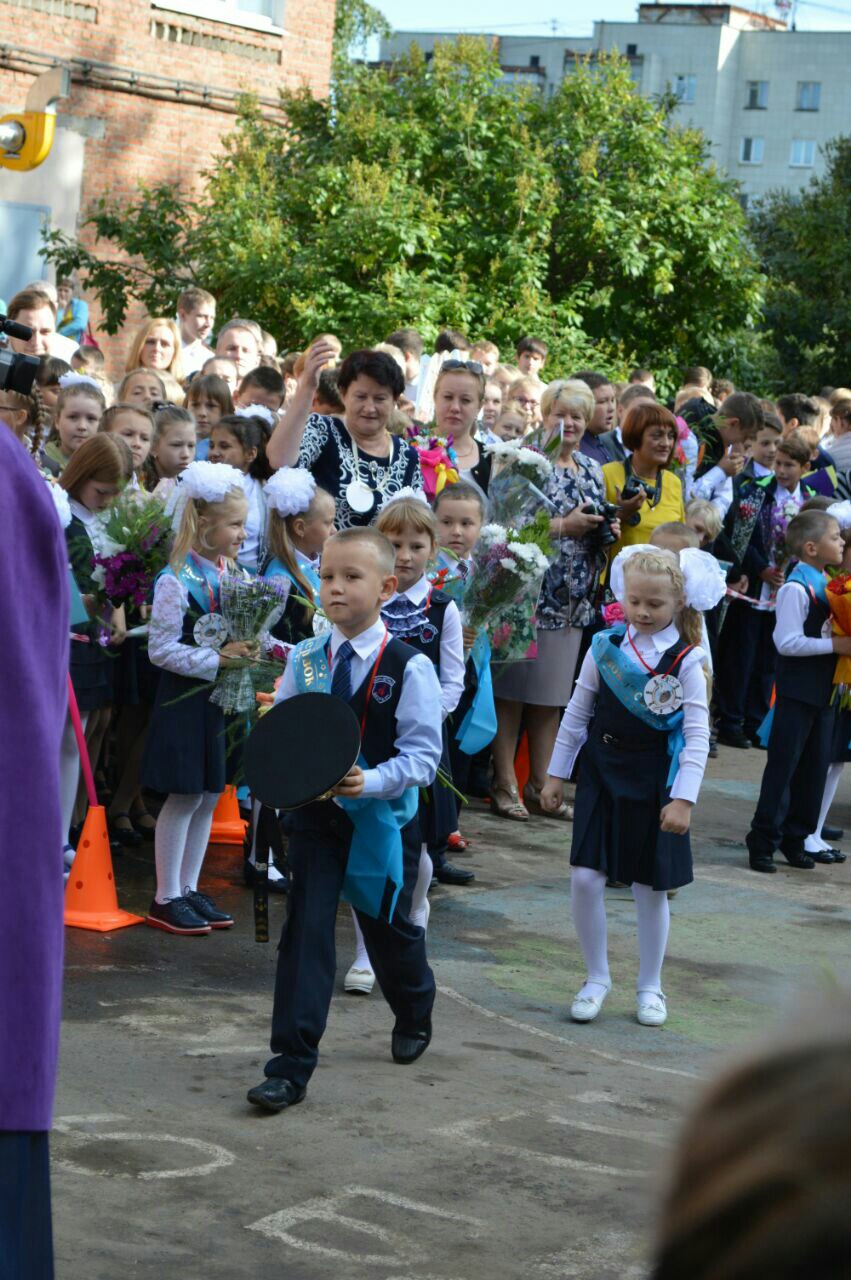 В первый раз в первый классМы шагаем дружно!
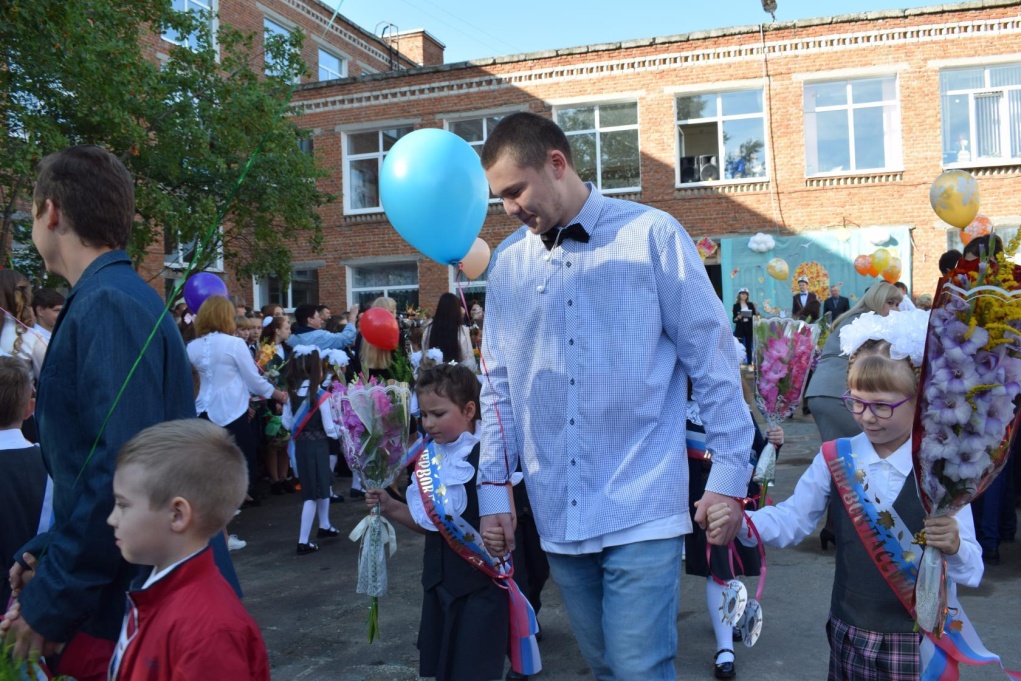 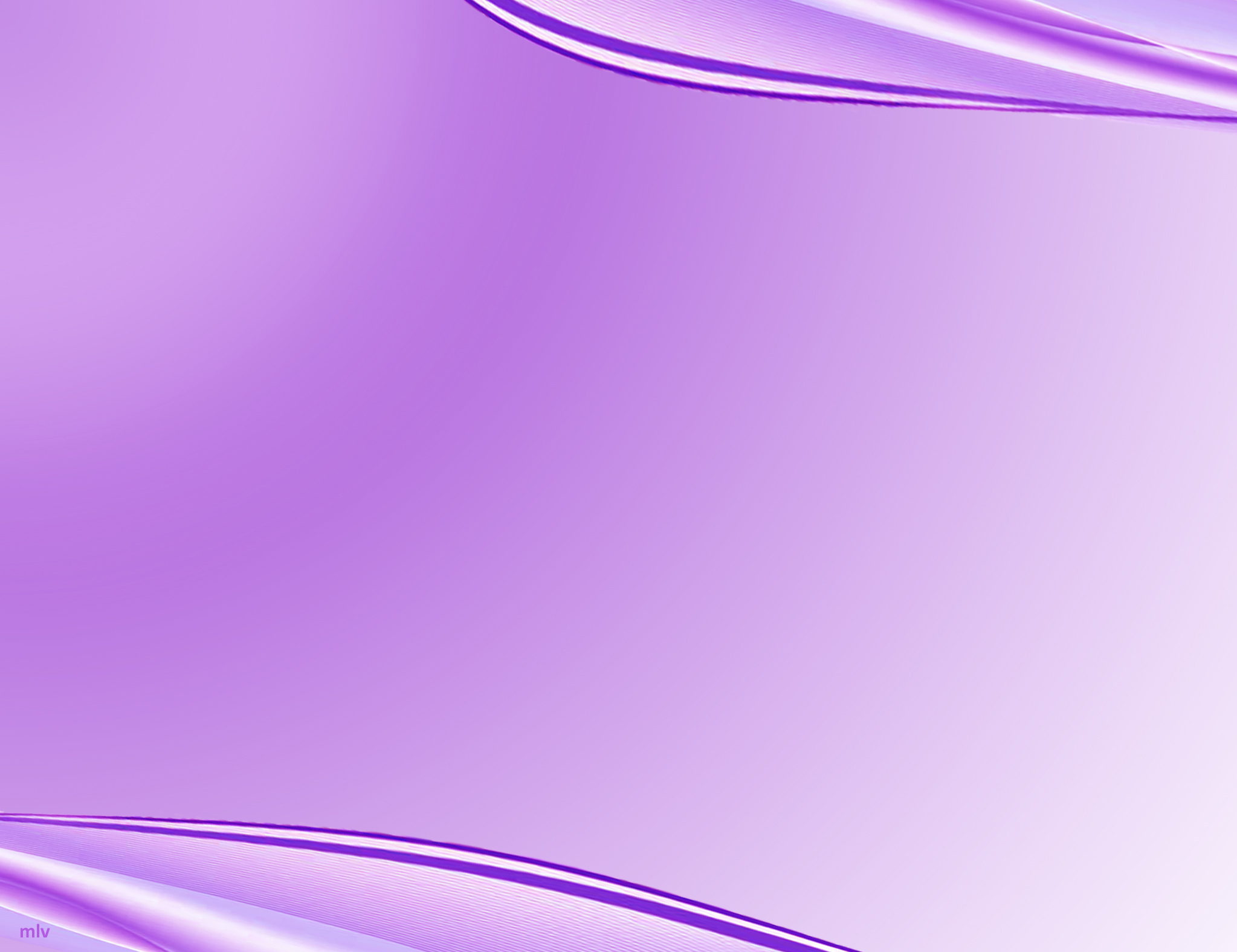 Первый урок  - Знаний в1 «Б» классе МАСОШ №1
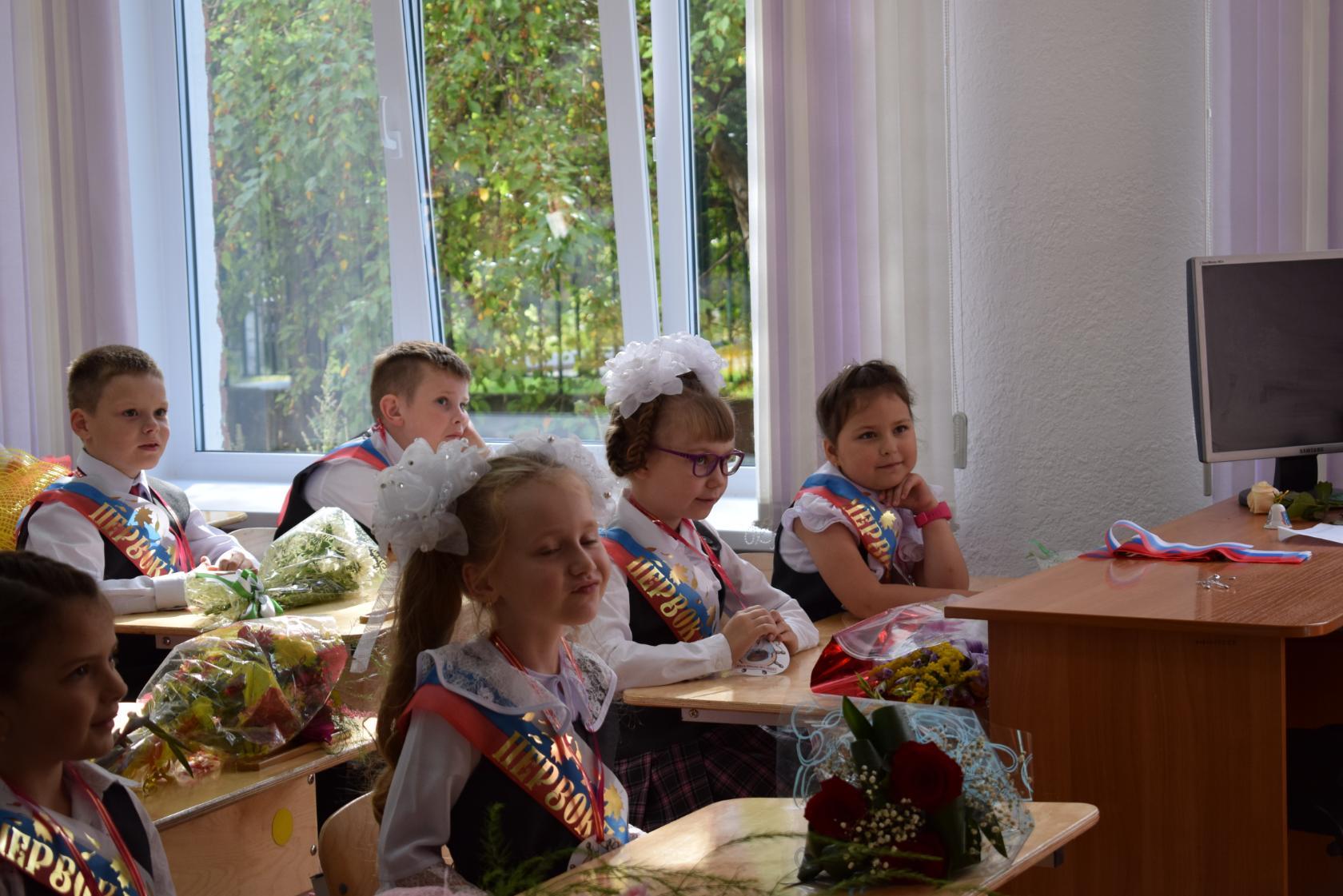 Я на уроке в первый раз,Теперь я ученица.За партой правильно сижу,Хотя мне не сидится.
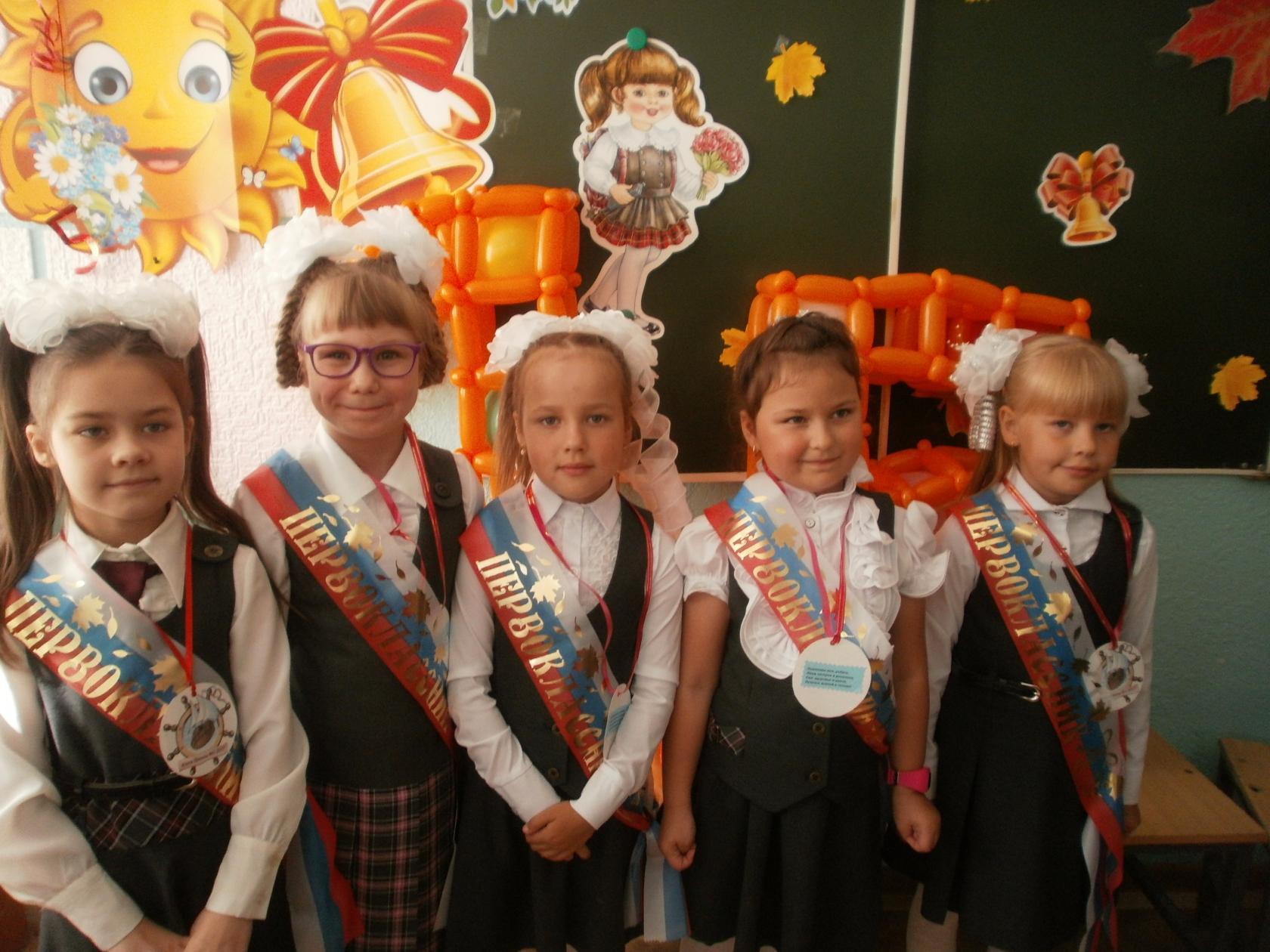 В первый раз заходят в классПервоклашки-новосёлы.Оторвать не могут глазОт просторной светлой школы.
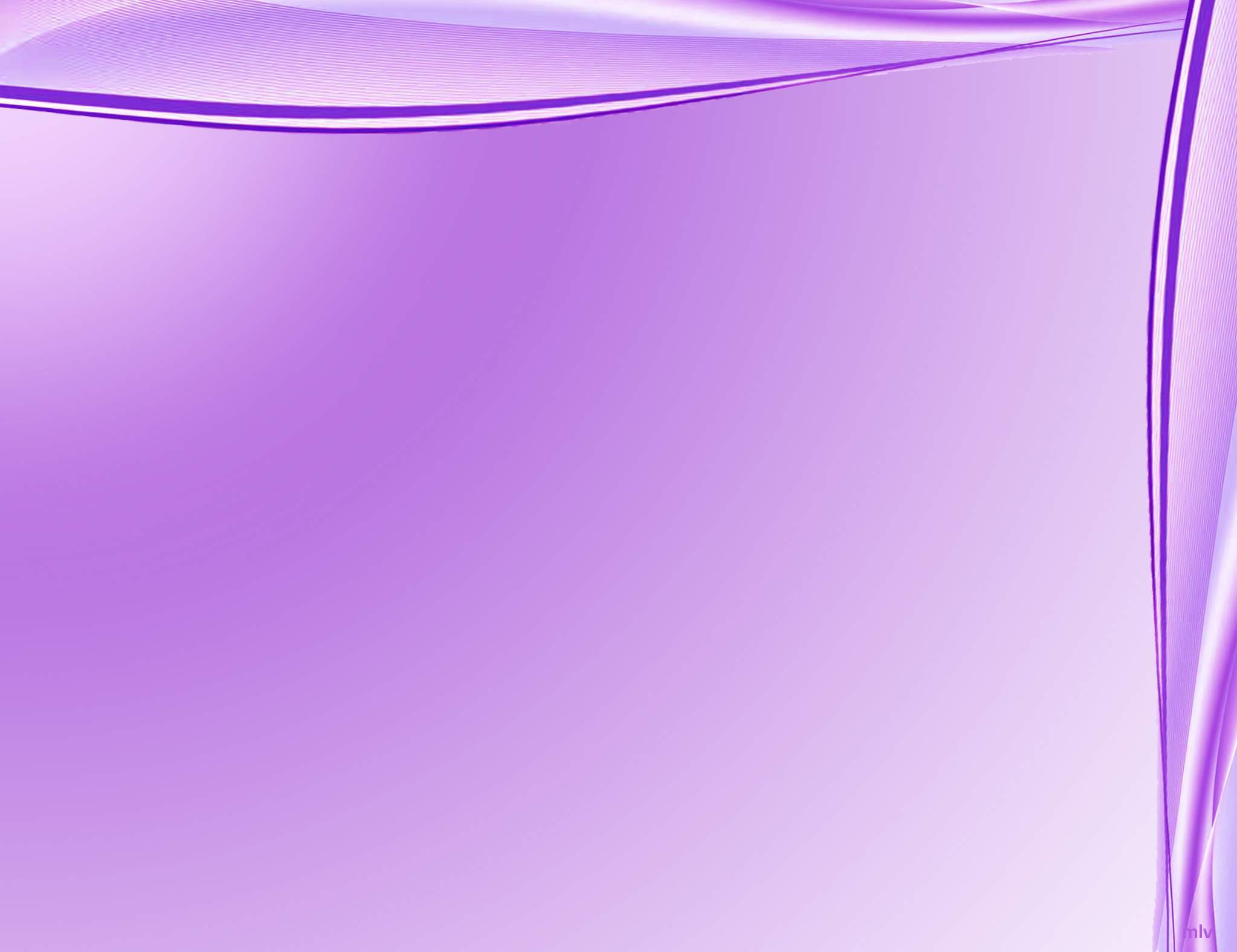 Первый урок  -  Знаний в 1 «А» класса МАСОШ №1
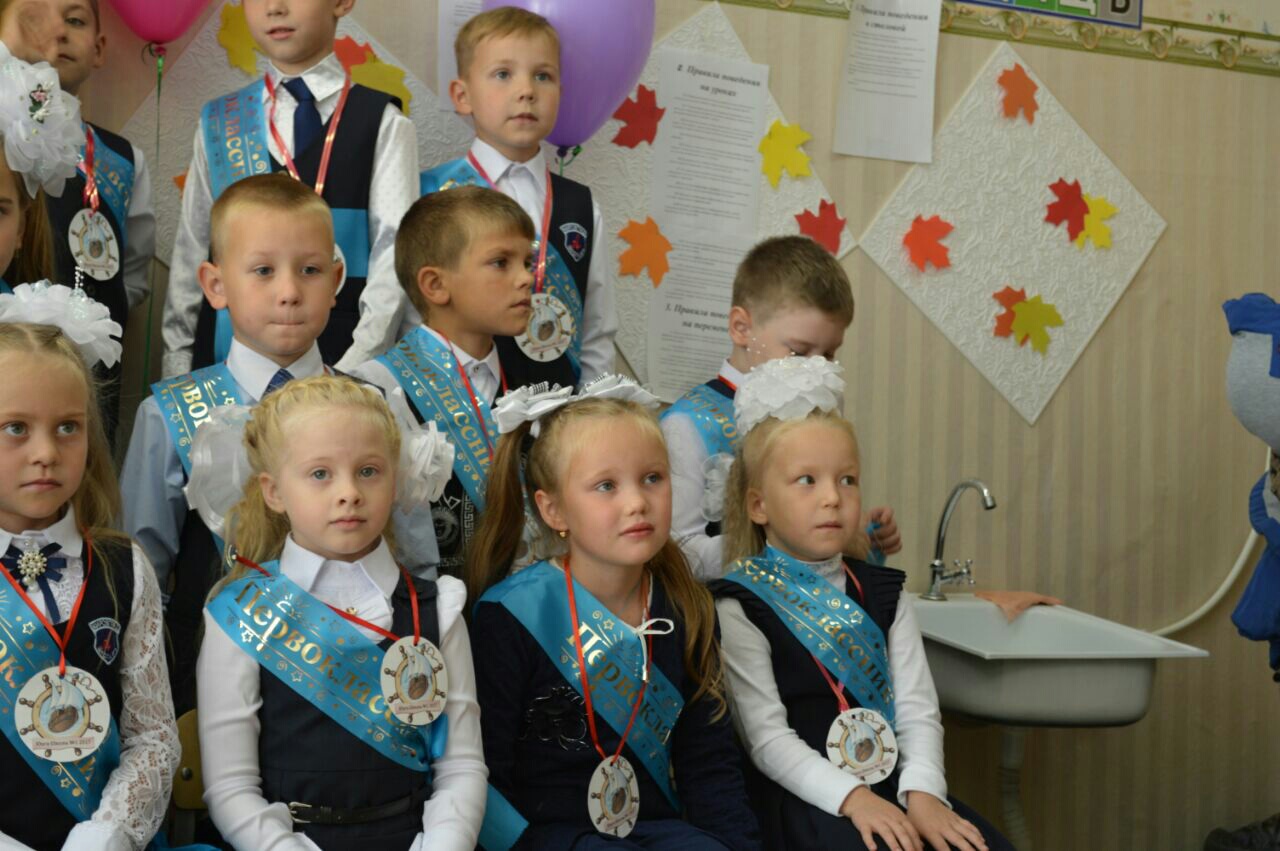 Я сегодня первый раз 
Отправляюсь в первый класс. 
Постараюсь я во всем 
Лучшим быть учеником.
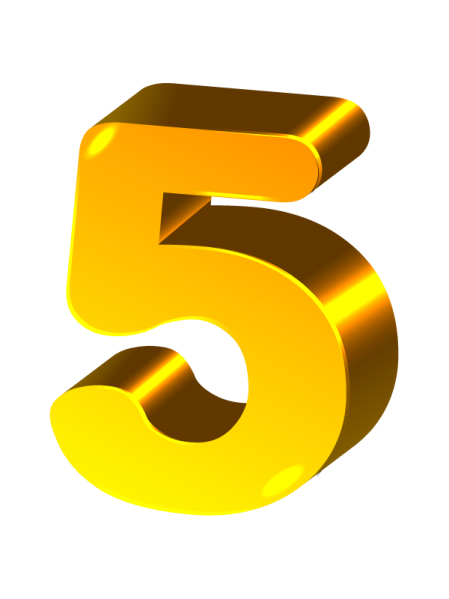 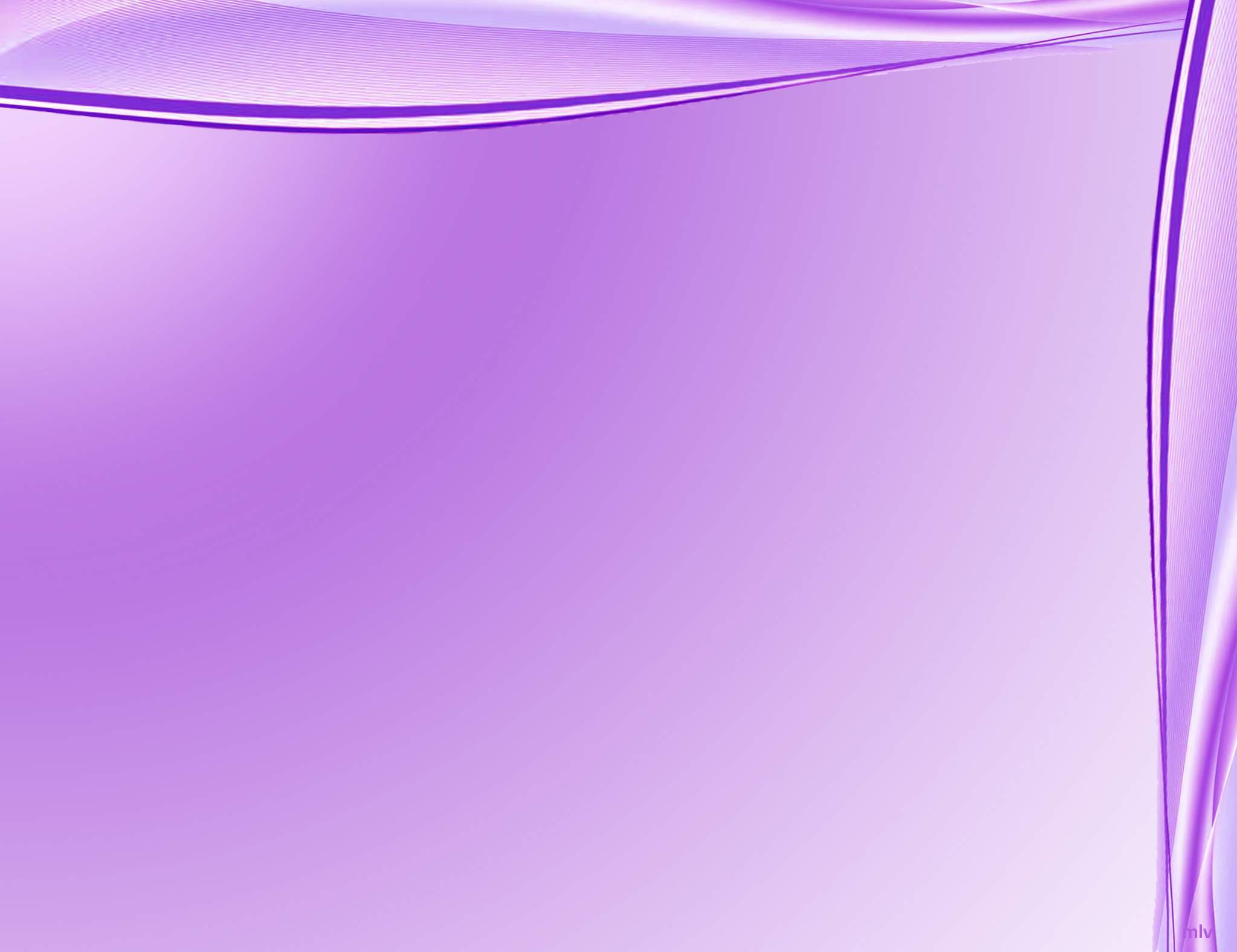 1 сентября – День  знаний  
(МАСОШ № 3)
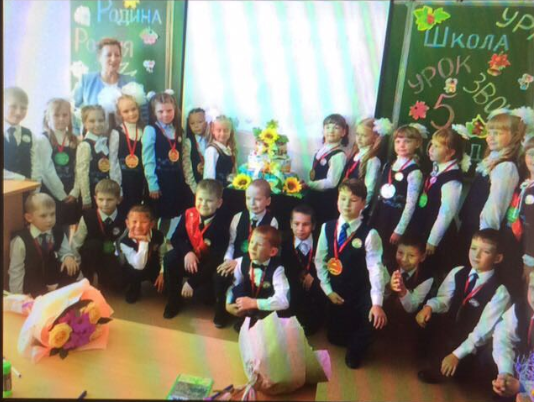 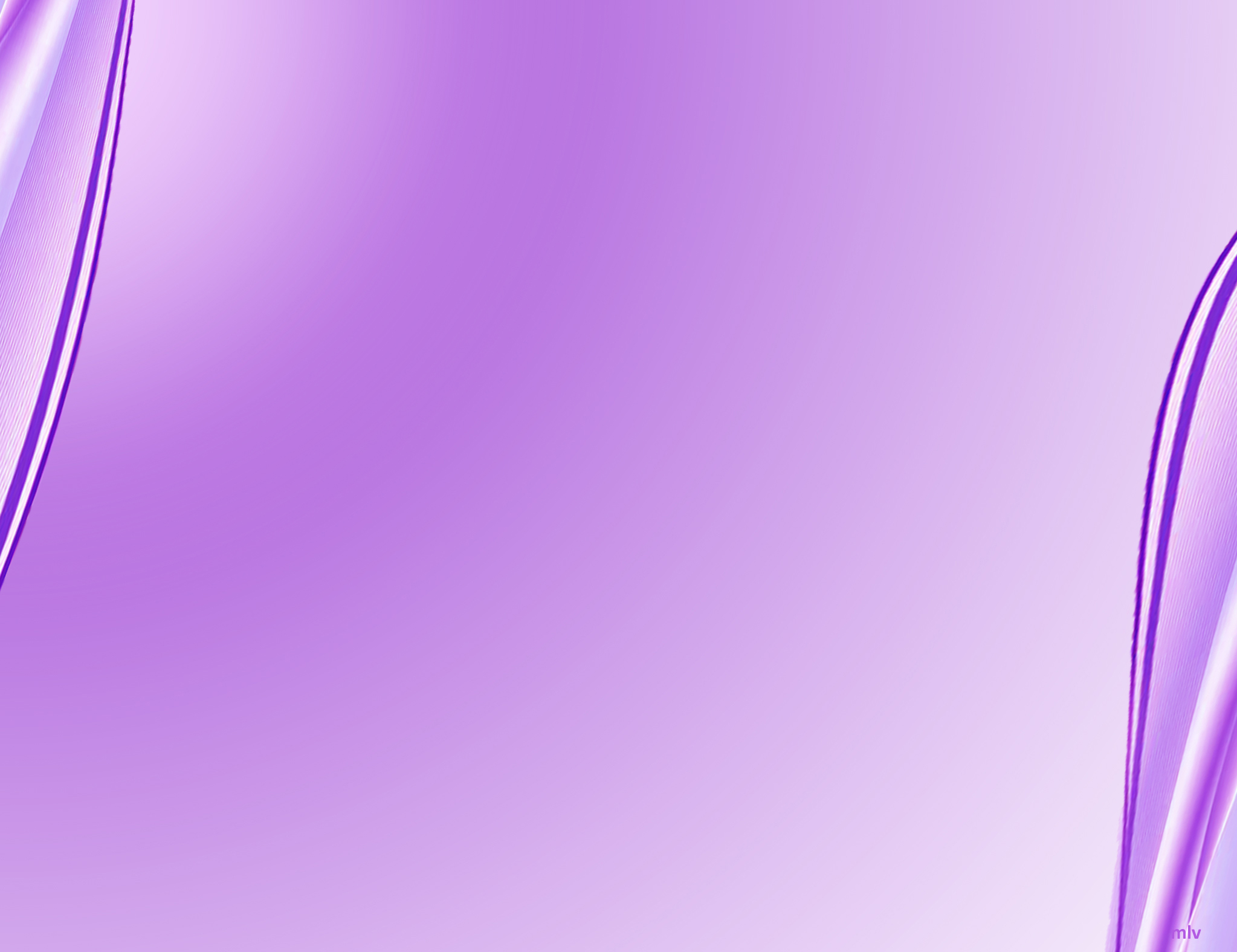 Первый урок  - Знаний в 1 «А» классе МАСОШ № 3
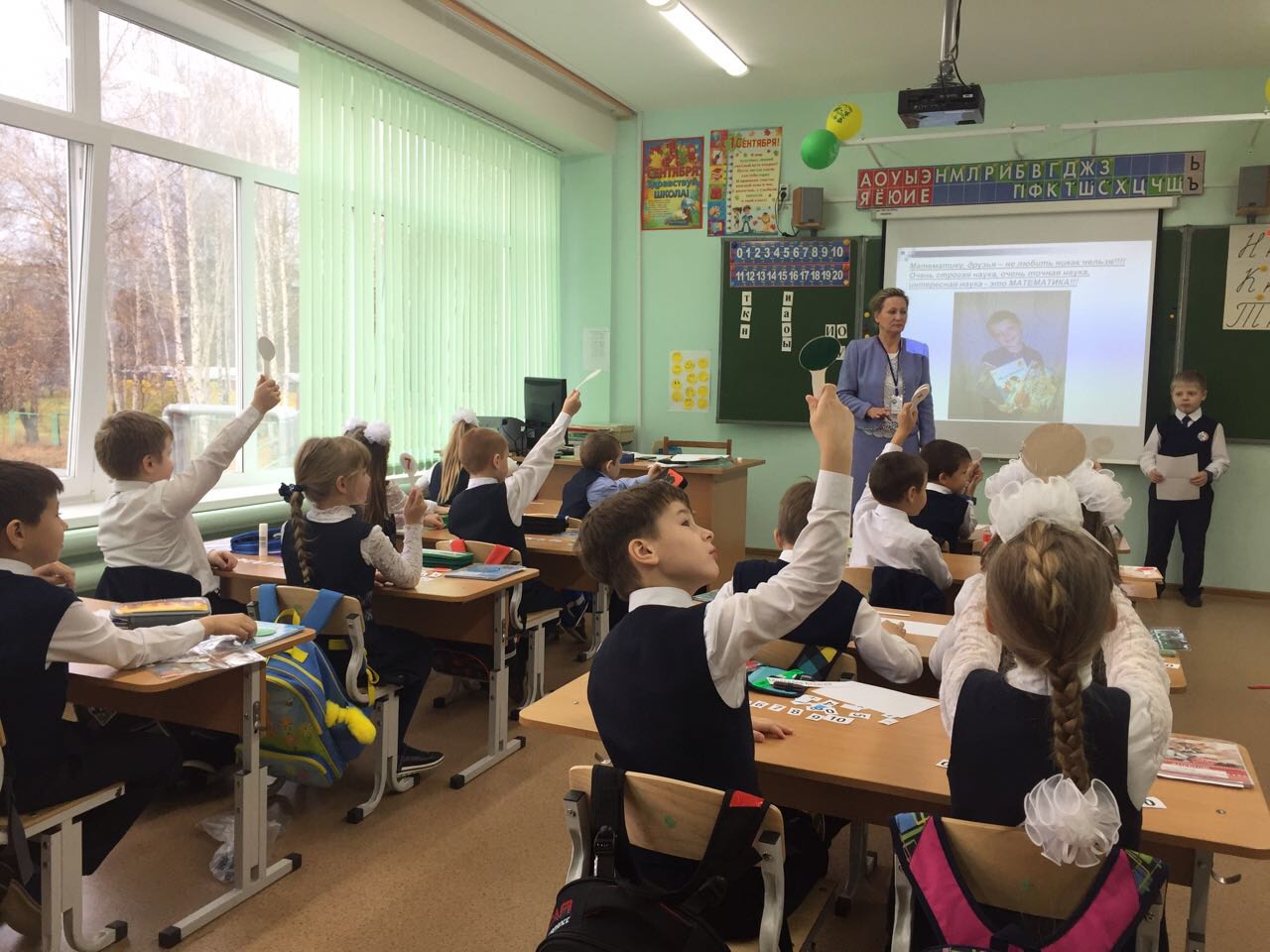 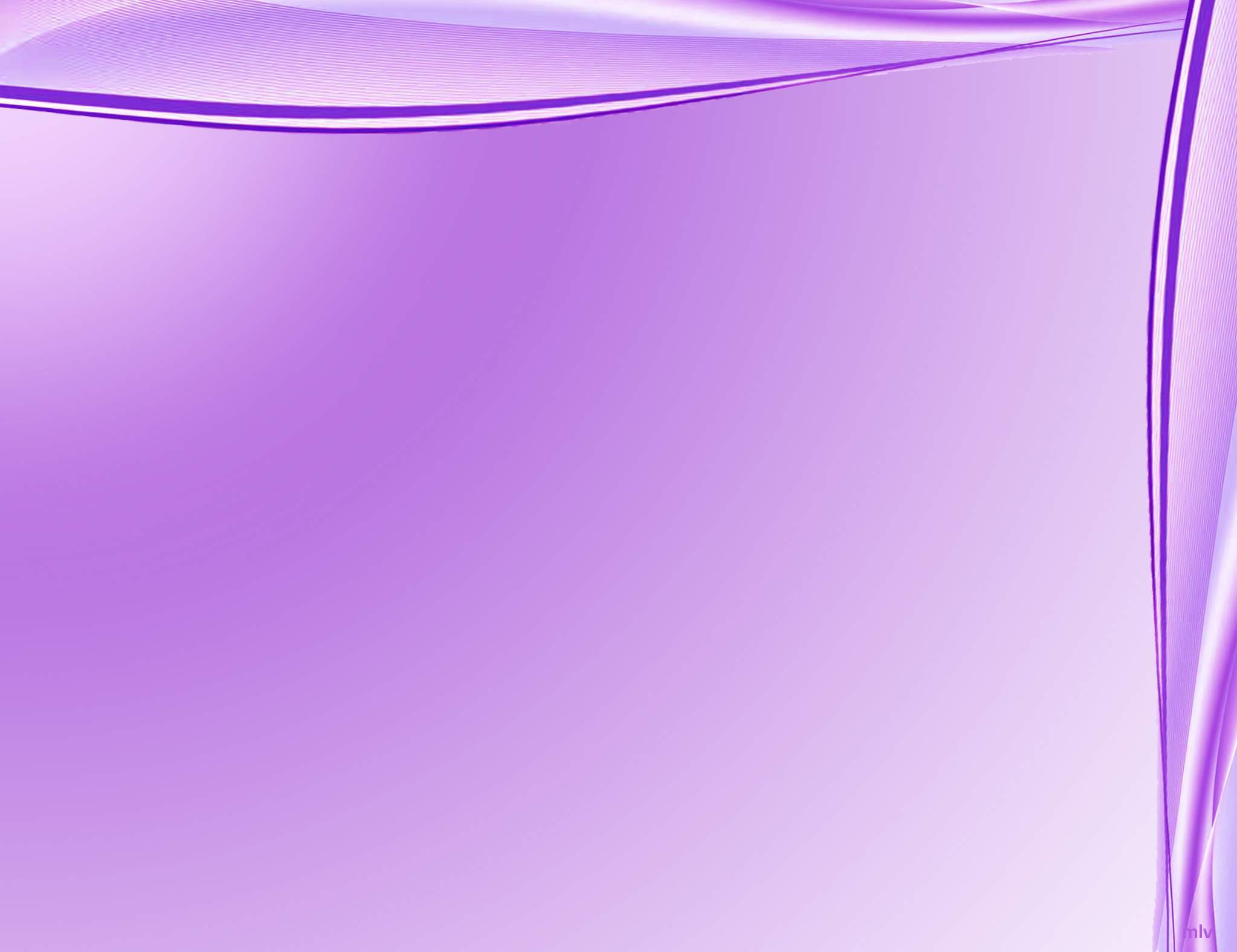 «День открытых дверей»  в МАСОШ №1
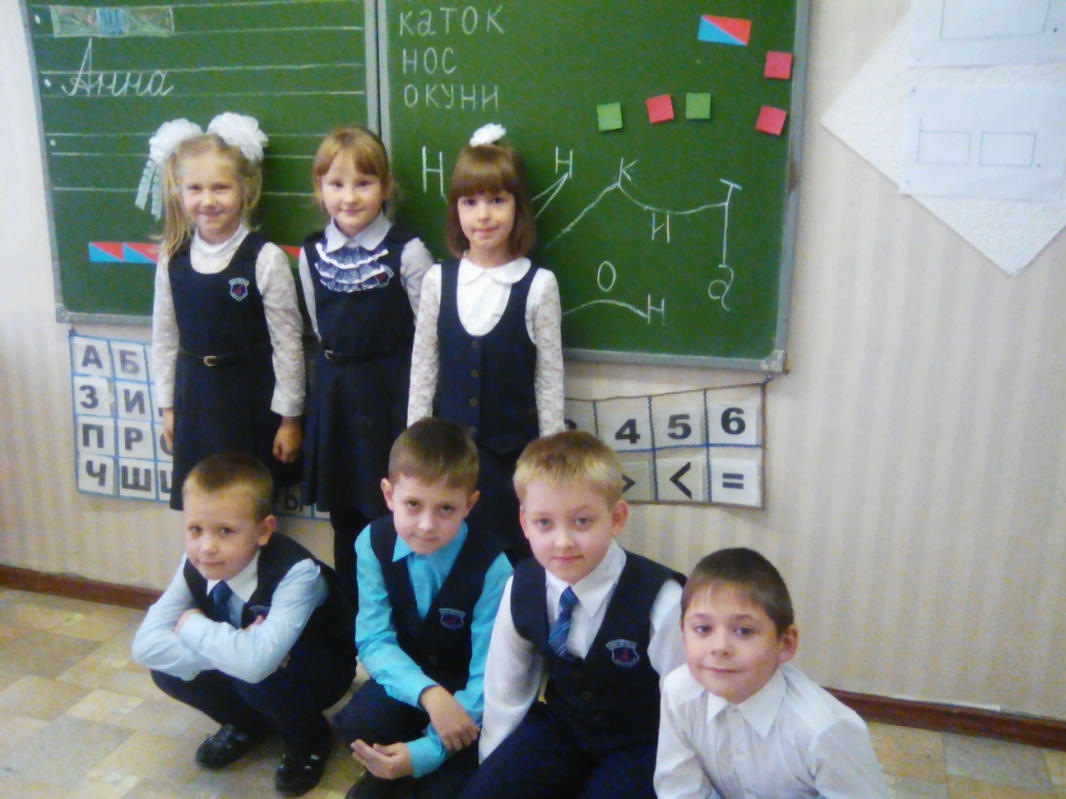 Я тороплюсь,Я в школу мчусь.Ура!Я школьник! Я учусь!.
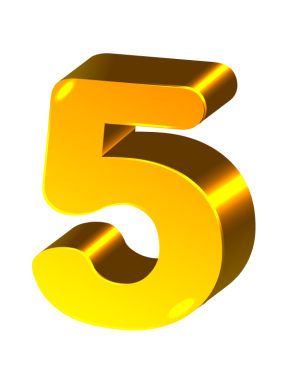 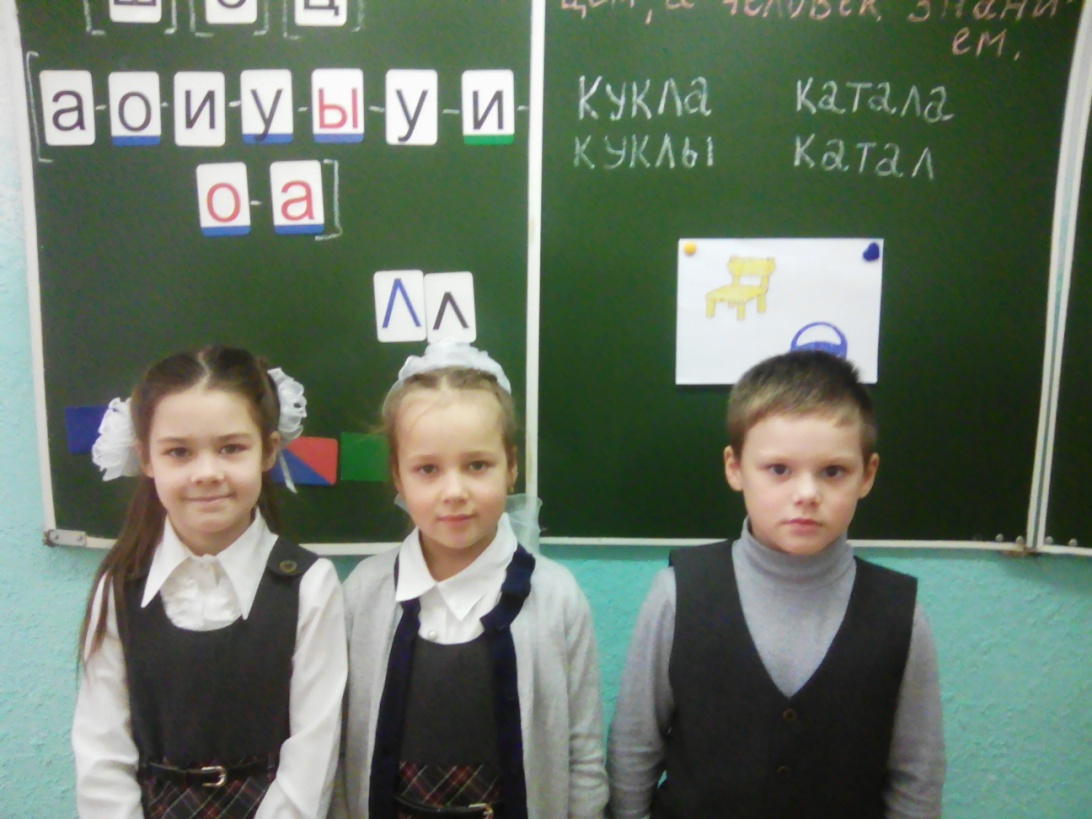 В школу дружно мы пришли
И друзей себе нашли!
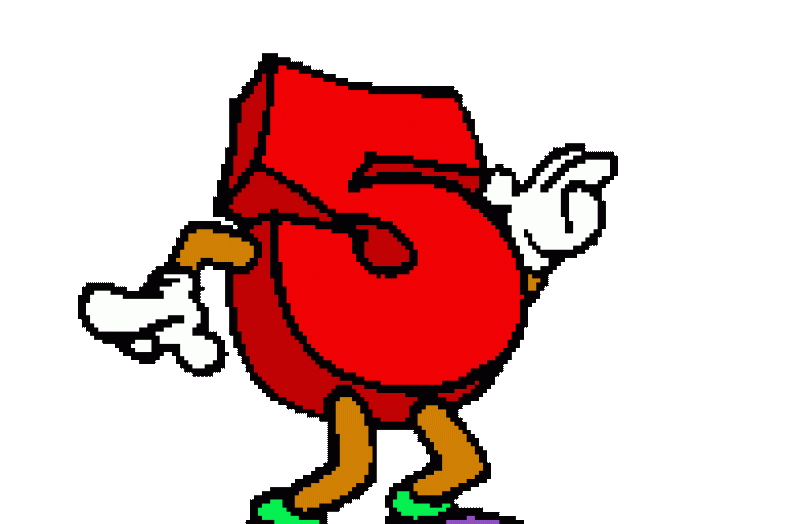 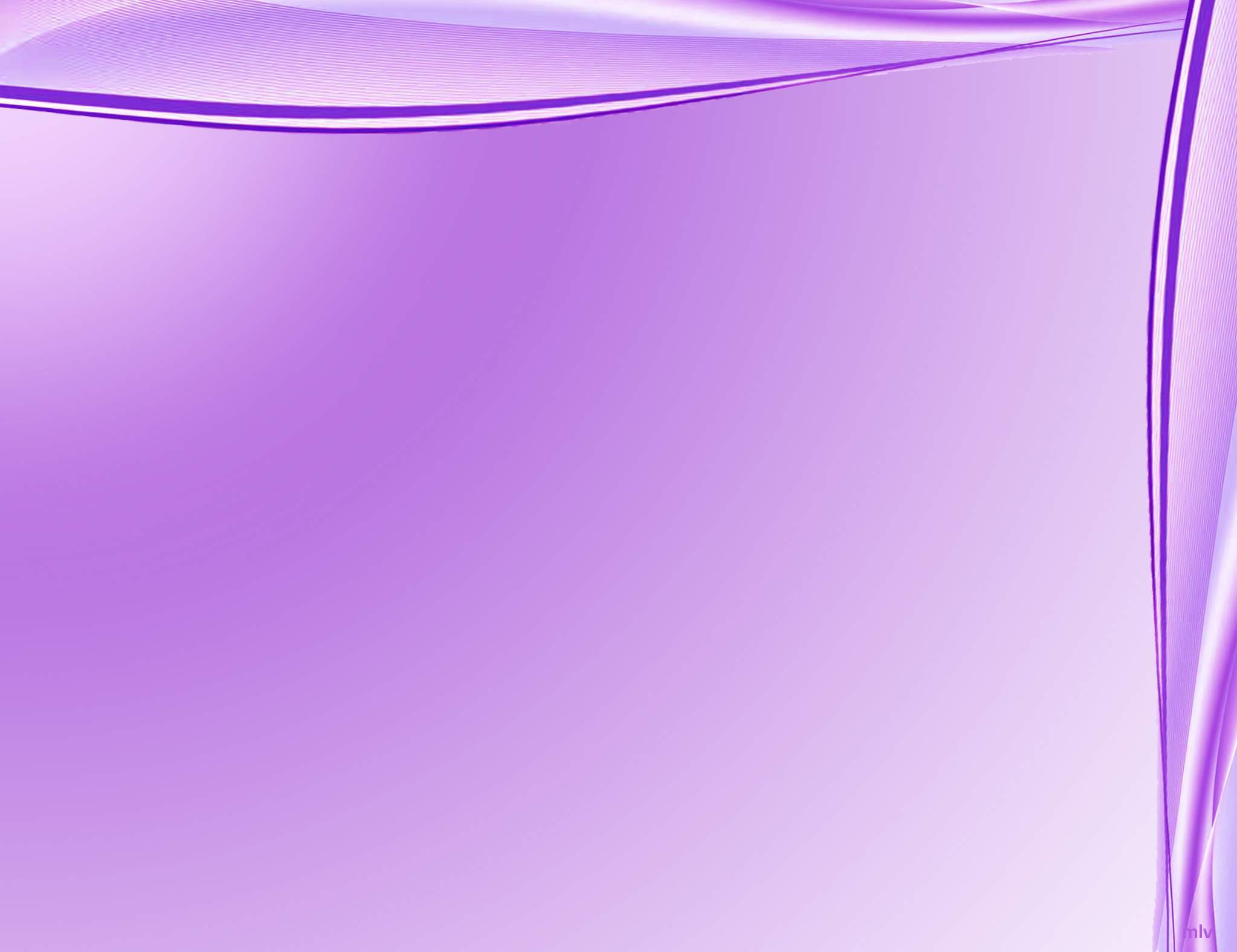 «День открытых дверей»  в  МАСОШ № 3
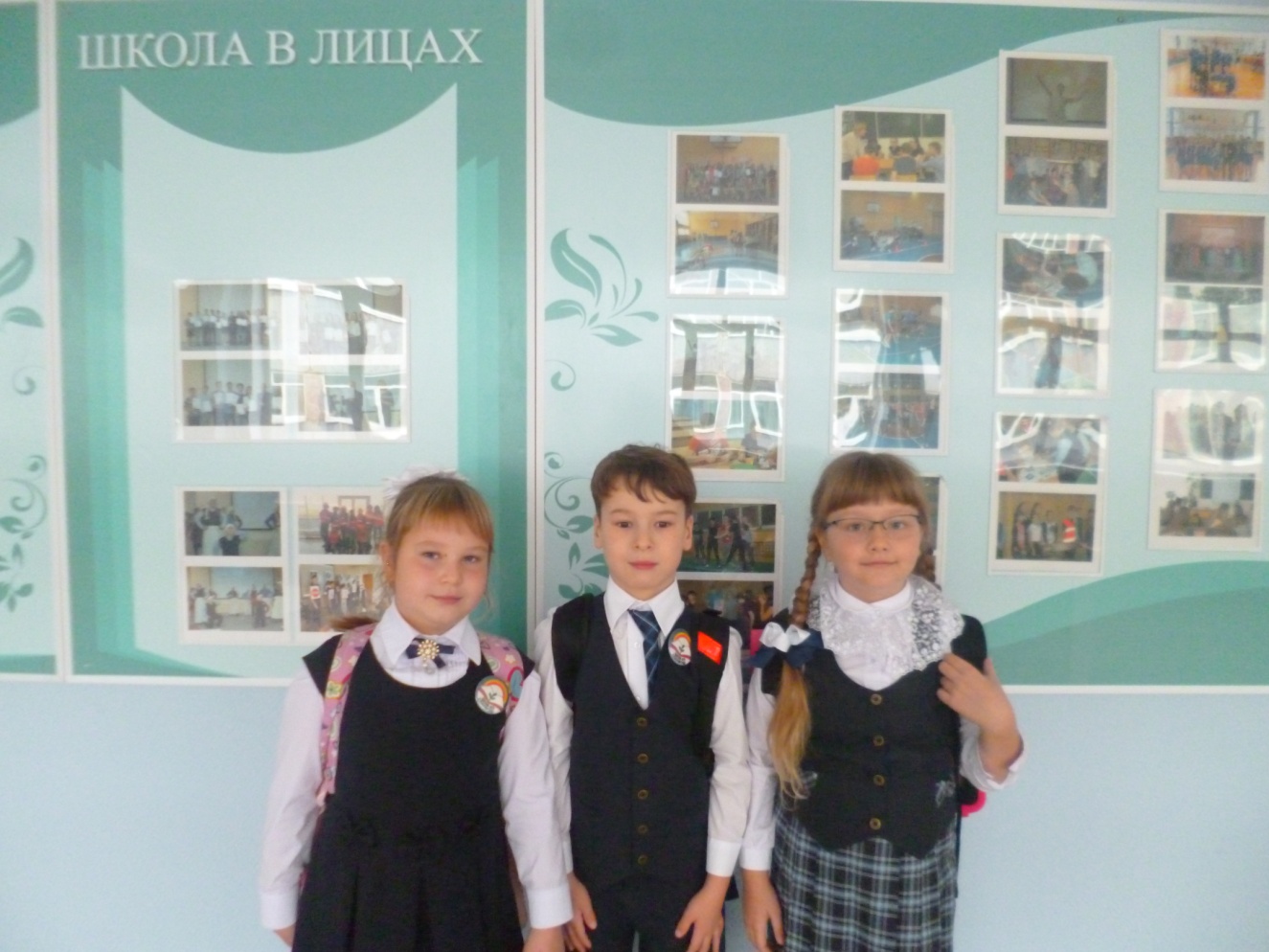 Покорим вершины знаний.И друзей приобретем.В мир наук с учителямиДружно за руки войдем.
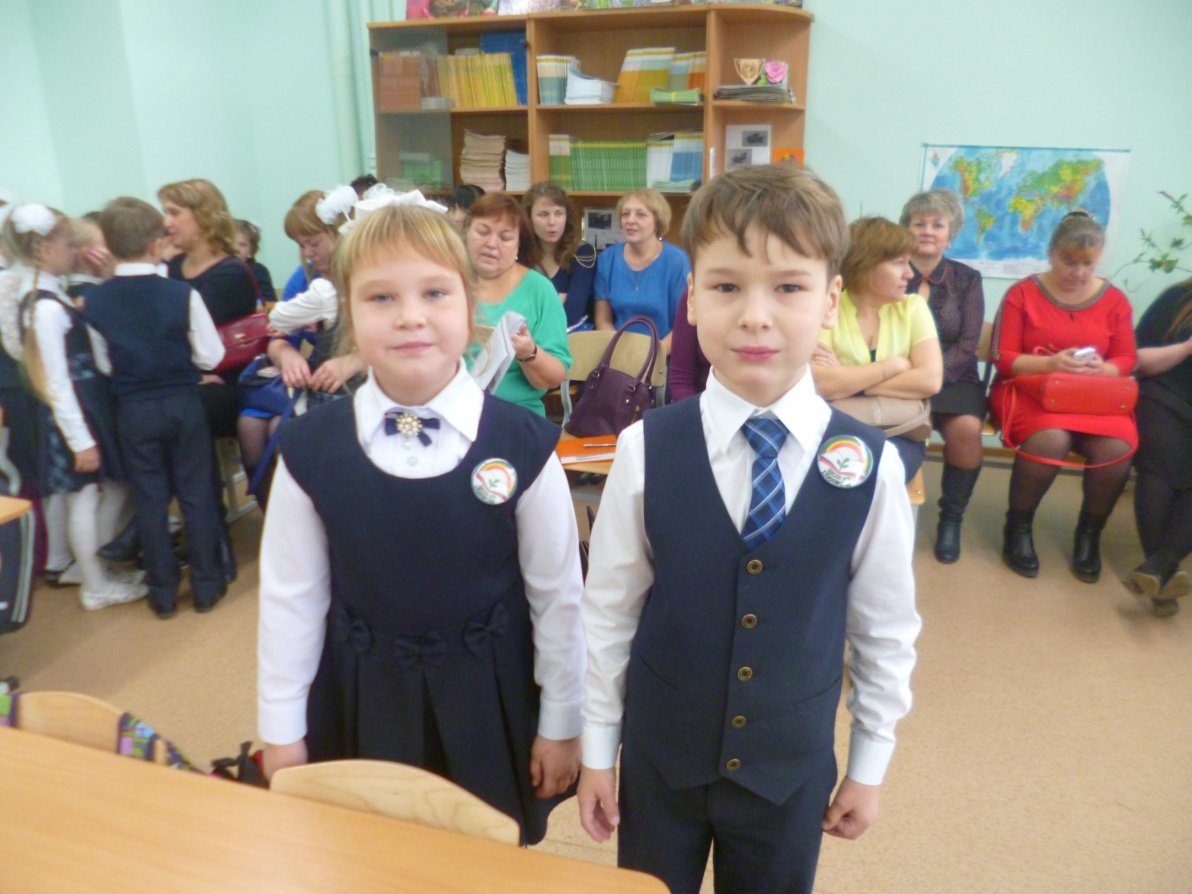 В сентябре прозвенел колокольчик  В школу ребятам пора.Светлый класс открывает им двери.И за парты спешит детвора.
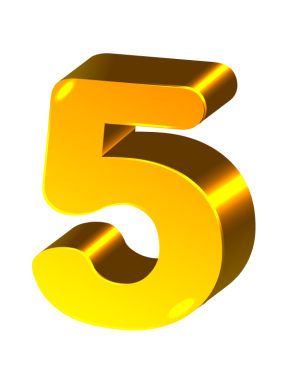 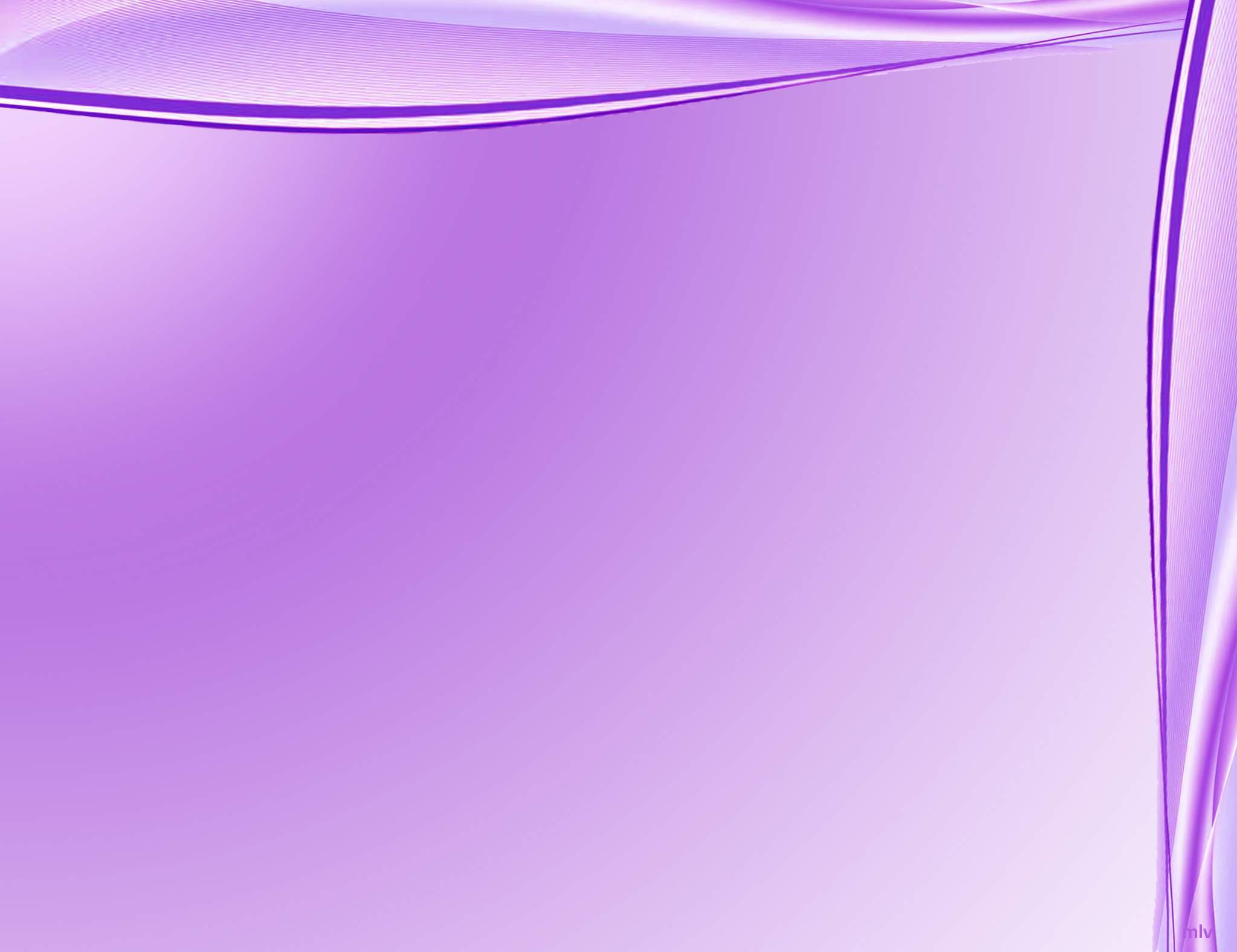 У доски стою я смело,  знаю свой ответ на пять.
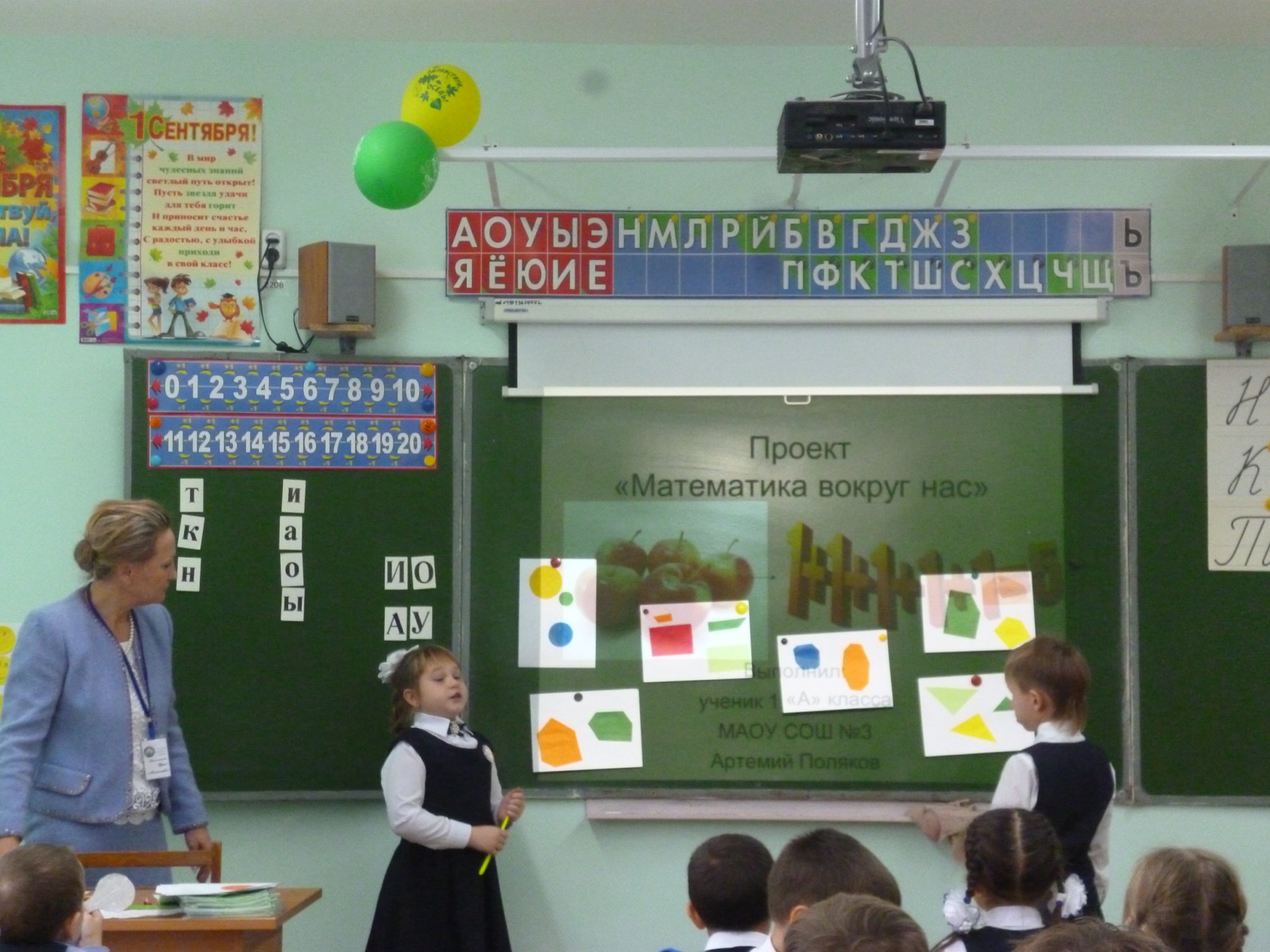 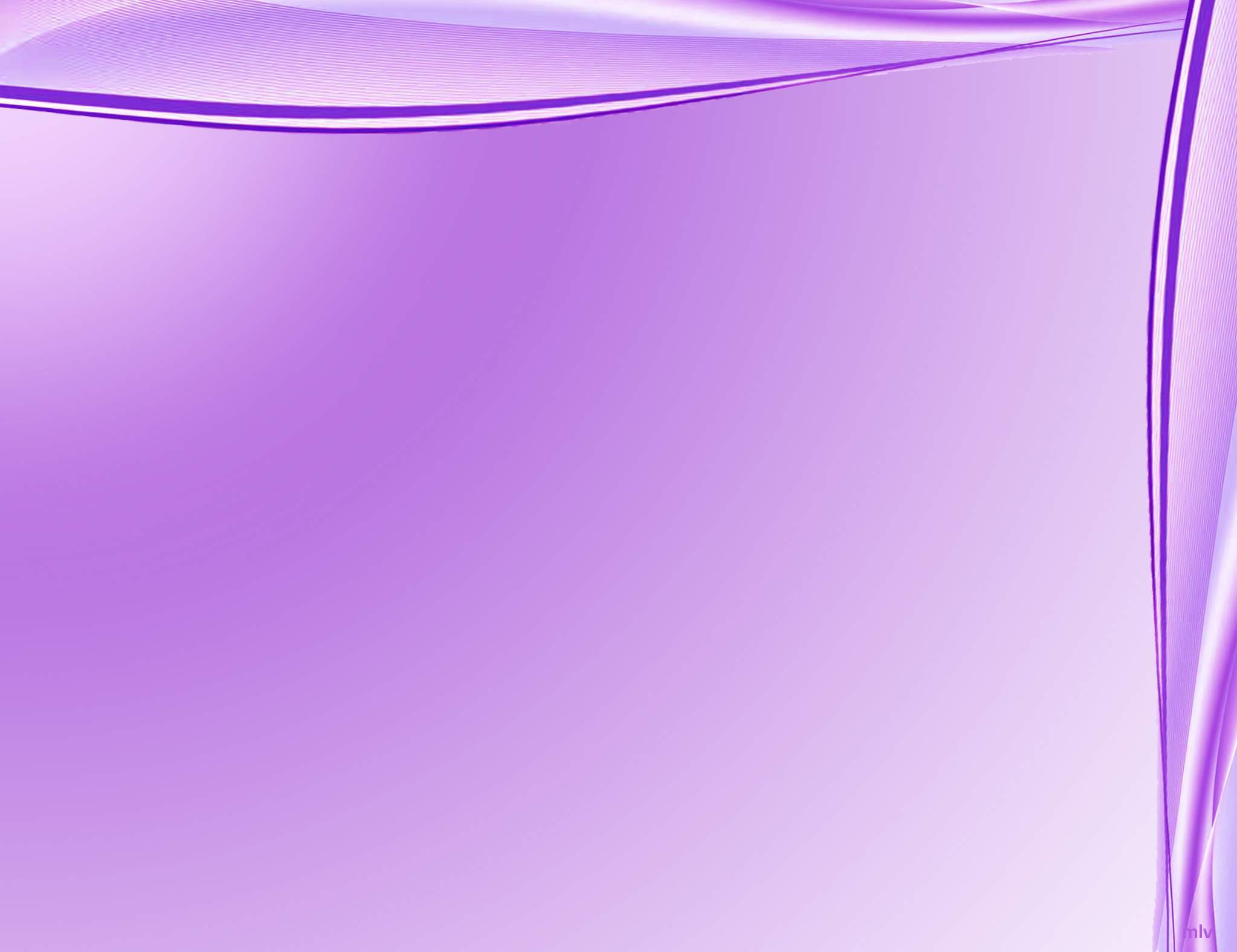 «День открытых дверей»  в  МАСОШ №2
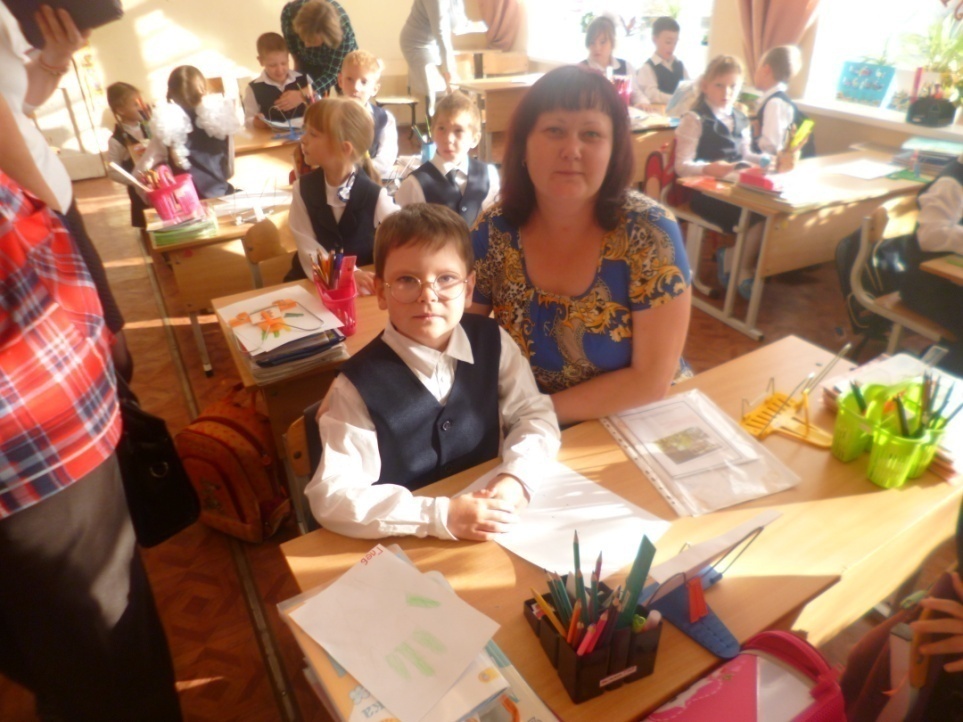 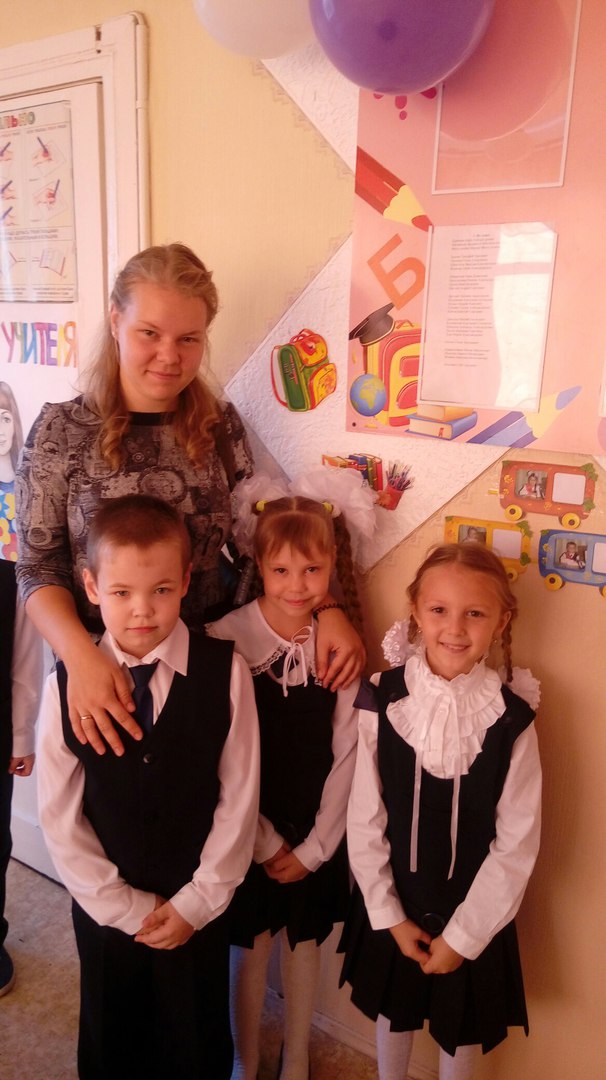 Повзрослели, подросли ,
 Мы – теперь ученики!
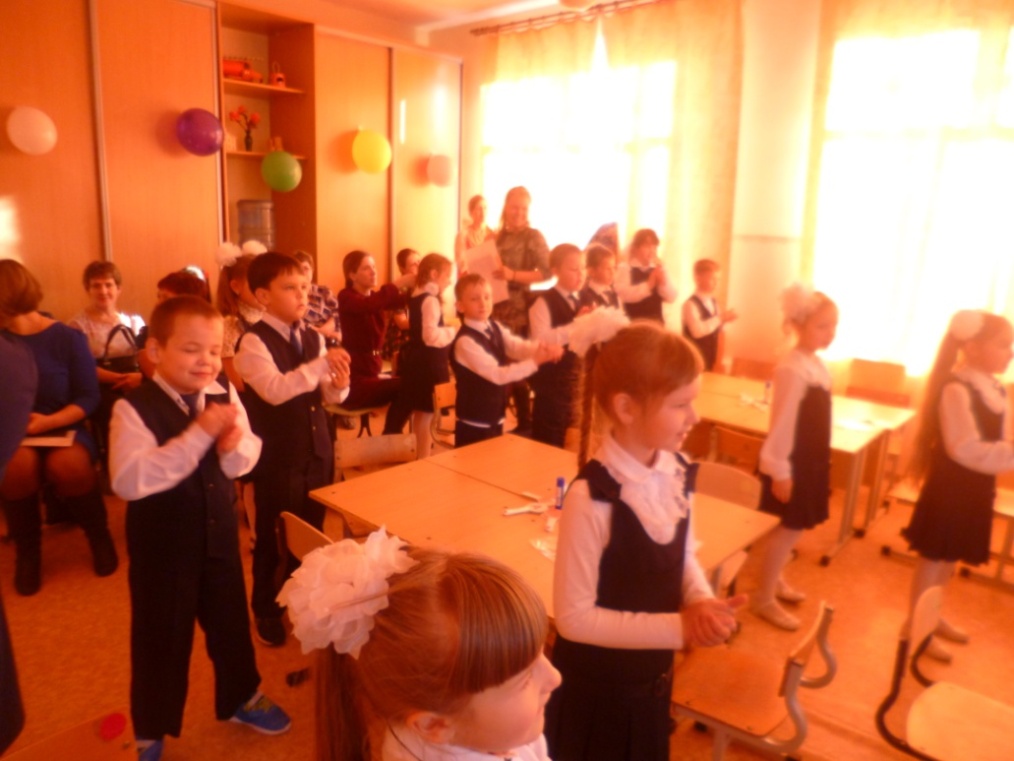